Marketing | Create a new offering
Copilot for Microsoft 365
Get started
Leads created
Cost per lead generated
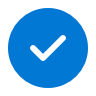 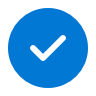 Value benefit
KPIs impacted
Revenue growth
Employee experience
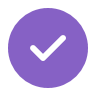 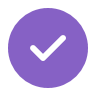 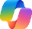 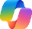 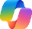 Copilot
Copilot
Copilot
1. Brainstorm new offerings
2. Draft announcement
3. Keep the team up to date
Use Microsoft Copilot2 to generate ideas for new product offerings, and Copilot in Word to incorporate the new ideas into a draft marketing plan.
Prompt Copilot1 to draft blog and social media posts, leverage existing documents like your marketing plan.
Use Copilot in Teams to summarize key meetings, identify most frequent questions, and action items from the meeting. Use Copilot in Word to generate an initial FAQ document.
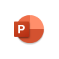 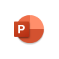 Copilot in PowerPoint
Copilot in PowerPoint
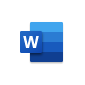 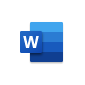 Copilot in Word
Copilot in Word
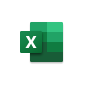 Copilot in Excel
Kickstart your project as you plan and collaborate easier with Copilot.
Brainstorm and draft content quickly with Copilot. Collaborate on ideas and content using your instructions or reference files.
Don't start with a blank page again. Draft with Copilot and get to a finished document in a fraction of the time.
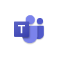 Copilot in Teams
6. Analyze performance
5. Execute your campaign
4. Prep your sellers
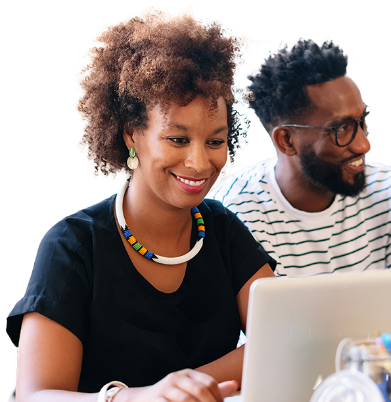 Use Copilot in Excel to evaluate how the campaign landed, and Copilot in PowerPoint to create a presentation on best practices.
Leverage Copilot2 to create tailored messages to each of your communication channels to drive sales.
Create presentation with Copilot in PowerPoint from your Marketing Plan and FAQ document to share with the sales team.
Using higher quality presentations makes it easier to highlight wins and lessons learned.
With the right prompt ingredients, Copilot can provide something in the voice of your company – witty, smart, creative – you choose.
Document and socialize your plan to keep sellers up to date.
1Access Copilot at copilot.microsoft.com, the Microsoft Copilot mobile app, or the Copilot app in Teams, and set toggle to “Work”.
2Access Copilot at copilot.microsoft.com or the Microsoft Copilot mobile app and set toggle to “Web”.